Adrenaline auto-injectors: reminder for prescribers to support safe and effective use - GOV.UK (www.gov.uk)
Surrey Heartlands Integrated Care System Area Prescribing Committee (APC)
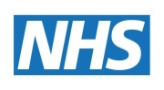 Aide Memoire for GPs when prescribing Adrenaline Auto Injectors(AAI) 
(Adult and Paediatric patients)
Background: A Coroners report on prevention of future deaths as a result of anaphylaxis, found shortcomings associated with dosage review, poor education, limited record keeping and appropriate referral. It concluded GPs have a duty of care to help prevent future deaths.
Annual Review
Record review using Ardens template ‘Adrenaline Auto-Injector’
Check patient weight and review dose of AAI prescribed
Check no of AAIs used since last review and consider referral
Patient/ Carer education
Reinforce the message to Carry 2 pens on person at all times	
Allergen avoidance advice
Discuss the 4 As: Awareness, Allergic signs and symptoms/ Adrenaline/ Action
Practice using training device
Set up manufacturers expiry alert
Discuss school arrangements
Provide patient with Allergy Action Plan
AccuRx sent linking to advice
Agree appropriate quantities considering individual situation in shared consultation*
*Children may require >2 AAIs
Initiation
Record using Ardens template ‘Adrenaline Auto-Injector’
Check Brand prescribed by hospital
Ensure patient/ carer has received appropriate training
Check patient has Allergy Action Plan
Discuss school arrangements
Advice about wearing a medical alert bracelet with inscription of known allergy to food/medication/substance.
Refer to allergy clinic/ dietician if not already
Special consideration for children
Advise parents/ carers to
provide school with copy of Allergy action plan to schools
discuss school storage arrangements for fast access 
ensure staff training
FAQs-in-schools-factsheet-2021-v8.pdf (anaphylaxis.org.uk)
Information for Travelling
Advise parents/ carers to carry a Medical authorisation form for travel for their AAIs 
Medical Authorisation to carry AAI
Prescribe TWO auto-injectors for each patient and the advise the patient to carry both pens with them at all times for on the spot use. (MHRA 2021) 
Label all dose instructions ‘carry two pens at all times’ and 150mcg dose ‘When weight hits …kg , dose will need to be increased. Please contact GP when this occurs’ (insert 25kg for epipen and 30kg for jext . 
** Trainer pens should be stored and clearly labelled to avoid being used in error in emergencies ***
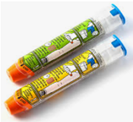 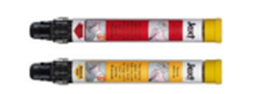 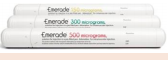 *At time of writing 150mg Emerade remain in short supply but are not discontinued
References
Patient UK anaphylaxis leaflet                                              
Shared Decision Making NICE NG197 
AAI use for schools and parents
Resuscitation Council UK - Anaphylaxis Emergency Treatment
Public Assessment Report of the Commission on Human Medicines’ Adrenaline Auto-injector Expert Working Group: Recommendations to support the effective and safe use of adrenaline auto-injectors - GOV.UK (www.gov.uk)
Adrenaline auto-injectors: reminder for prescribers to support safe and effective use - GOV.UK (www.gov.uk)